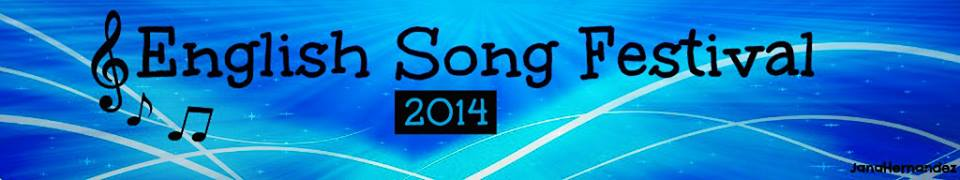 ANÁLISIS DEL NÚMERO DE PROPUESTAS ENTREGADAS PARA EL CONCURSO DEL LOGO Y SLOGAN DEL FESTIVAL MUNICIPAL DE LA CANCIÓN EN INGLÉS I. E. JOSE MIGUEL DE RESTREPO Y PUERTACOPACABANA-ANTIOQUIA 2014ESTUDIO REALIZADO POR: LIC. CARLOS ALVARADO            CATHERIN  CAÑAS (ESTUDIANTE GRADO 11-1)
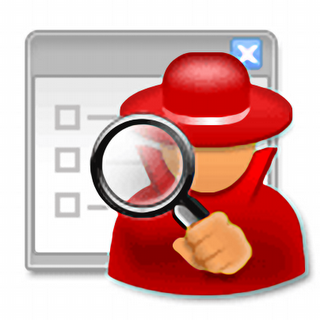 1. PROPUESTAS ENTREGADAS POR SECCIÓN
2. PROPUESTAS ENTREGADAS POR GRADOS
3. PROPUESTAS MEDIA  (10 Y 11)
3.1 PROPUESTAS GRADO 11
22
18
15
7
3.2 PROPUESTAS GRADO 10
29
25
21
16
13
4. PROPUESTAS  BÁSICA MEDIA  (6,7 Y 8)
8
4.1 PROPUESTAS  GRADO 9
4.2 PROPUESTAS  GRADO 8
4.3 PROPUESTAS  GRADO 7
12
4.4 PROPUESTAS  GRADO 6
5. PROPUESTAS CLEI (3, 4 Y 6)
5.1 PROPUESTAS CLEI 3
15
5.2 PROPUESTAS CLEI 4
23
5.3 PROPUESTAS CLEI 6